Başkale Meslek YüksekokuluBilgisayar ProgramcılığıGörsel Programlama I
Hafta-13-14. Raporlama
Öğr. Gör. Faruk AYATA
Konu Başlıkları
Sistem gereksinimleri ve Kurulum
Rapor Hazırlama
1-	Sistem Gereksinimleri ve Kurulum
Raporlama, Bilgisayar ortamındaki verileri düzenli ve anlaşılır şekilde yazıcıdan veya dosya olarak almak için kullanılır. C#.Net de 2008 ve önceki sürümler için Crystal Report kullanılırken 2008 ve sonraki sürümlerinde Microsoft kendi rapor programı olan Repor kullanmaya başlamıştır. 
 “Visual Studio Comunity 2015” editöründe varsayılan olarak raporlama aracı bulunmamaktadır. Raporlama aracını kurabilmek için https://msdn.microsoft.com/en-us/library/mt204009.aspx internet adresinden “SQL Server Data Tools (SSDT)” eklentisini indirdikten sonra aşağıdaki gibi kurmanız gerekmektedir.
1-	Sistem Gereksinimleri ve Kurulum
1-	Sistem Gereksinimleri ve Kurulum
1-	Sistem Gereksinimleri ve Kurulum
2-	Rapor Hazırlama
Kurulum bittikten sonra Visual Studio içinde yeni proje aşıldığında ToolBox içinde raporlama nesneleri bulunmuyorsa ToolBox’ın üzerini sağ tıklayıp Aşağıdaki adımlar takip edilebilir.
2-	Rapor Hazırlama
2-	Rapor Hazırlama
2-	Rapor Hazırlama
2-	Rapor Hazırlama
2-	Rapor Hazırlama
2-	Rapor Hazırlama
2-	Rapor Hazırlama
Raporlama yapılacak veriler “Microsoft SQL Server” ile hazırlanmış bir veri tabanı olarak seçilmiş ve SQL Server’da basit bir veri tabanı oluşturmak için aşağıdaki adımlar takip edilebilir.
2-	Rapor Hazırlama
2-	Rapor Hazırlama
2-	Rapor Hazırlama
2-	Rapor Hazırlama
2-	Rapor Hazırlama
2-	Rapor Hazırlama
2-	Rapor Hazırlama
“Server Name” kısmına kurduğumuz SQL Server’ın adını, “Select or Enter a Database Name” kısmına ise veri tabanı ismini yazmak gerekir.
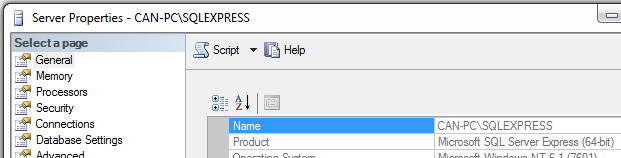 2-	Rapor Hazırlama
2-	Rapor Hazırlama
2-	Rapor Hazırlama
2-	Rapor Hazırlama
2-	Rapor Hazırlama
2-	Rapor Hazırlama
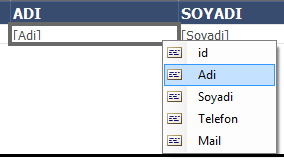 2-	Rapor Hazırlama
Rapor taslağı oluştuktan sonra projeye yeni bir form ekleyip ismini “raporformu” olarak belirledik. Bu formun üzerine ToolBox’tan bir ReportViewer nesnesi koyduktan sonra “Choose Report” seçeneğine “Report1.rdlc”yi belirliyoruz.
2-	Rapor Hazırlama
2-	Rapor Hazırlama
Rapora sayfa başlığı (Page Header) veya sayfa altlığı (Page Footer) eklemek için rapor gövdesinin üzerini sağ tıklayarak “Insert/Page Footer” veya “Insert/Page Header” yardımıyle eklenebilir.
2-	Rapor Hazırlama
2-	Rapor Hazırlama
Sayfa başlığı ve altlığı, rapor sayfasında her sayfanın başında veya altında çıkan, zerine metin, resim veya şekil ekleyebileceğimiz alanlardır. Bunun yanında sayfa numarası, tarih, saat gibi değerler eklenebilir. Aşağıda, sayfa başlığı, üzerinde bir metin ve sayfa numarası eklenmiştir. 
Rapora “Page Header” ekledikten sonra üzerinde sağ tıklayıp TextBox eklenmiş ve içine “Bu Bizim İlk Raporumuz” yazılmıştır. Daha sonra ikinci bir Textbox eklenip içine “Sayfa No:” yazılmıştır.  Sayfa numarasını gösterme üzere “Report Data/Built-in Fields” Sekmesinden “Page Number” özelliği sayfa başlığında uygun yere sürüklenmiştir.
2-	Rapor Hazırlama
2-	Rapor Hazırlama
2-	Rapor Hazırlama
2-	Rapor Hazırlama
2-	Rapor Hazırlama